День смеха!
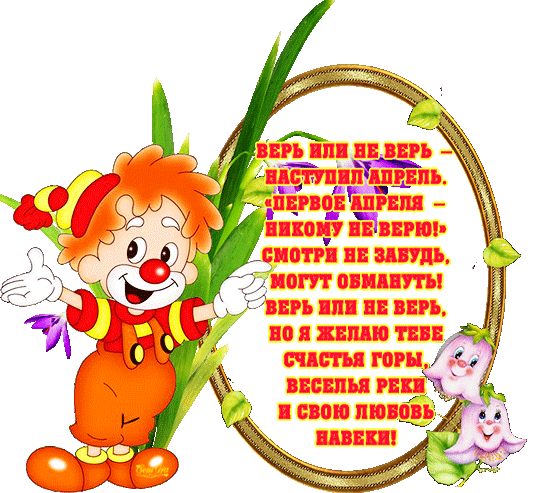 Презентацию подготовила воспитатель Ботвинова Э.Ю.
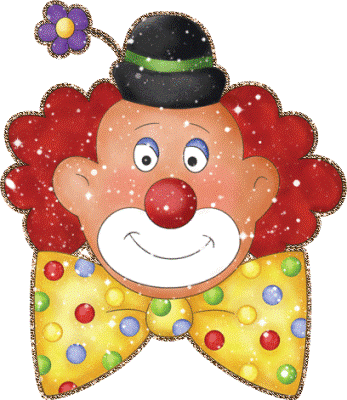 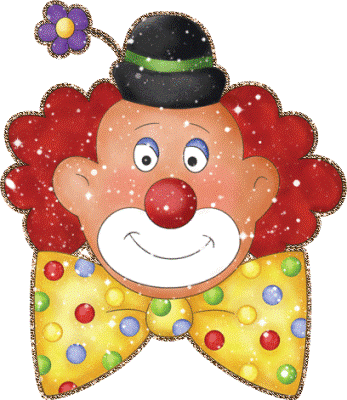 С днем веселья поздравляю,В этот день тебе желаюБольше радости и смеха,Счастья, творческих успехов!©
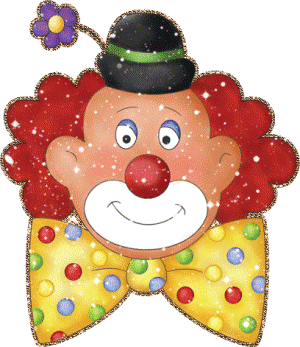 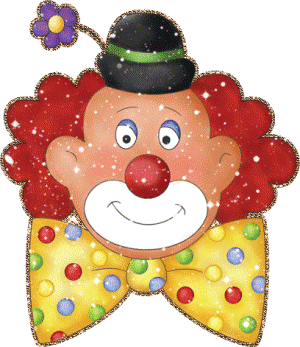 День смеха – праздник твой по праву!Развеселить умеешь всех!И шутки всем твои по нраву!Твое второе имя – Смех!
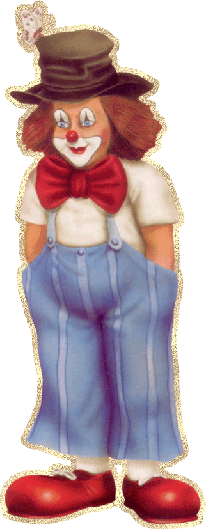 Мне необычно, мне легко,Хочу шутить и хохотать,Я улыбаюсь широко,Мне на проблемы наплевать
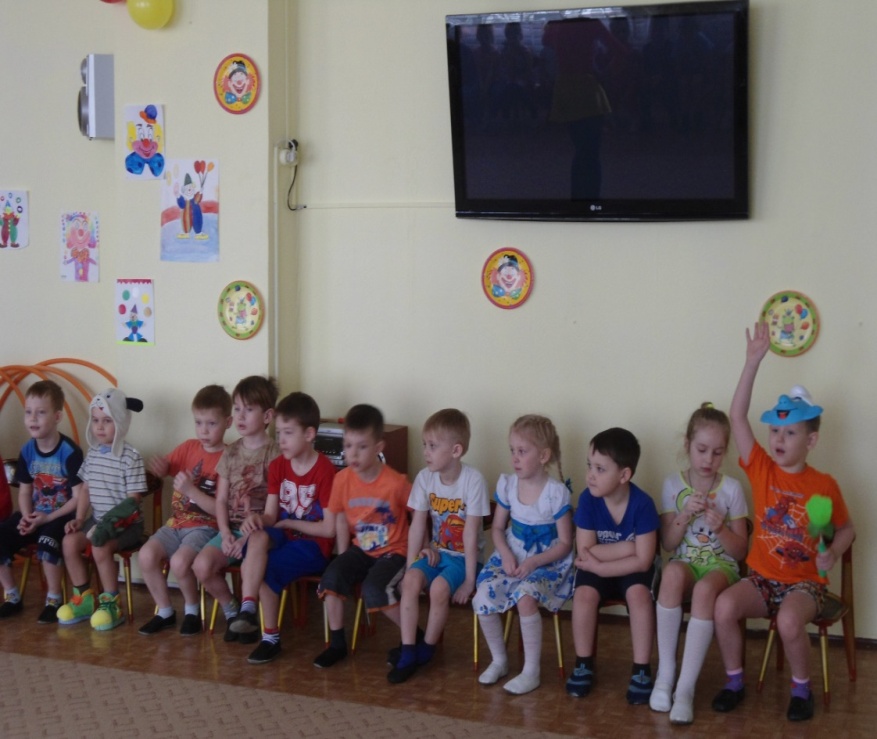 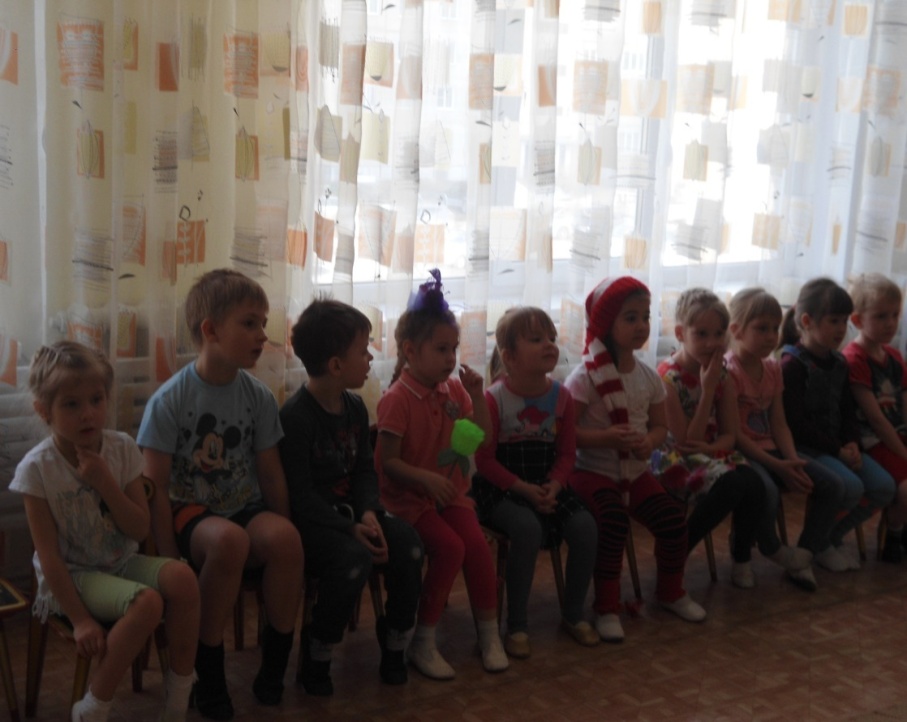 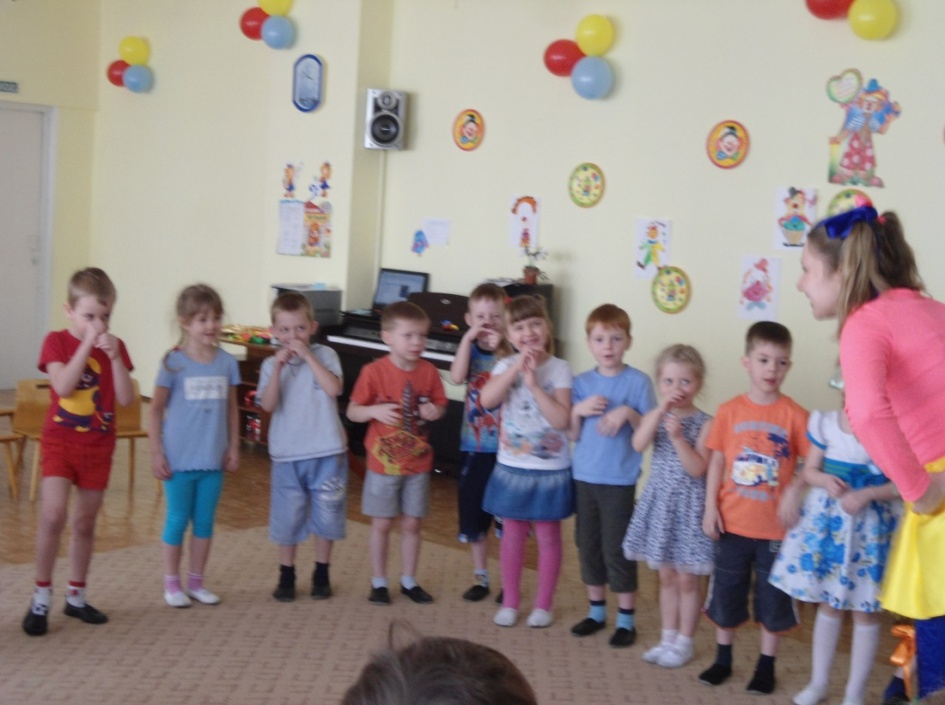 Спасибо за внимание!